Industry Advantage
Build an advantage across your organization with a just-in-time-learning program
LIMRA and LOMA: Empowering Members
Advancing the financial services industry
by empowering our members with
Knowledge
Insights
Connections
Solutions
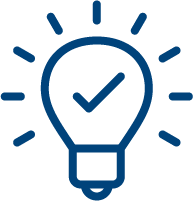 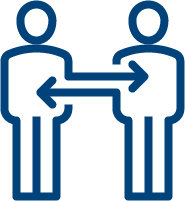 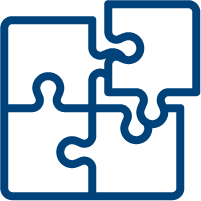 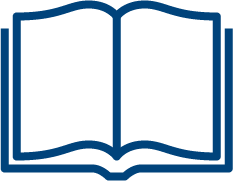 2
Our Employee Development Challenges
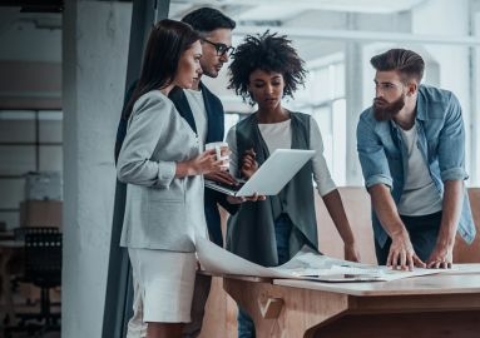 Complement skill building with industry acumen to future-proof associates
Foster internal mobility
Manage limited time for development and changing learning preferences
Expose associates to concise, flexible, cost-effective learning that’s easy on us
[Speaker Notes: Our company has invested in upskilling and reskilling our workforce. Our associates also need expanded understanding of our business and the insurance industry to apply those new skills in the real world. 

Our associates also want to take advantage of other opportunities in our company, and we want them to be more flexible. Fostering internal mobility and career pathing are important for both us and our associates.

Associates have limited time for studying, their learning preferences are changing, and we have limited funds and staff to create/pay for/administer the training. 

Overall, our challenge is How can we give everyone access to industry knowledge that is concise, flexible and affordable and not overtax existing L&D staff?]
Solution from LOMA and LIMRA: Industry Advantage
Subscription-based learning
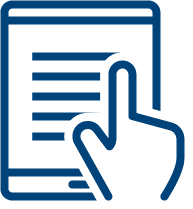 Large library--195 courses and growing
No individual course enrollments
Low cost per learner
Unlimited access to short courses
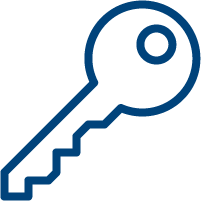 Insurance industry only — life, annuity, workplace benefits
Trending and foundational concepts
Curated learning paths
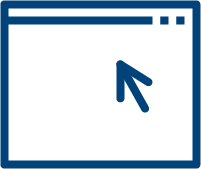 No separate platform
Courses delivered through our LMS
Organize courses/paths to fit our needs
4
[Speaker Notes: LOMA and LIMRA have brought the Industry together to help solve this common challenge. Their solution is a new learning program called Industry Advantage.

Think of it as an industry-specific LinkedIn Learning: Subscription access to a continually expanding library of short, professionally-developed content on foundational concepts and trending topics. At launch, the library will contain about 175 courses, and will grow steadily over time.

Unlike LOMA’s traditional professional designation programs, there are no individual course enrollments. All learners have access to the entire course library at all times under one subscription. There are no per-course fees.

All courses are short—generally 15-20 minutes—and are specific to life insurance, annuities, and workplace benefits. Any otherwise generic topics are framed in an industry context.

Associates who have a specific need can use Industry Advantage for precision strikes of learning. But the program also has curated learning paths—groups of related courses—that can mean more time learning and less time looking for learning. We can also create our own learning paths with Industry Advantage courses or combine IA with other courses in our LMS. 

All content will be delivered through our LMS, so employees don’t have to go to a dedicated platform. And we can track and report on the acquired knowledge of each associate through our LMS.]
Industry Advantage Library
Trending Topics
Emerging 
Issues
Deeper Dives
Foundational
5
[Speaker Notes: The content library has three types of content:

Foundational material for onboarding, early career employees, or employees switching to a new area of the company
Deeper dives and advanced topics for seasoned employees and lower-level leadership
Trending topics so that associates can see where the industry is headed.

Offerings span all product lines (Life, annuities, WPB)

And the library will frequently expand and refresh.]
Industry Advantage Courses
Emerging 
Issues
SEE COURSE CATALOG
6
[Speaker Notes: Industry Advantage courses cover three Product Verticals: Life/Annuity/Workplace Benefits. 
Within each vertical are four broad categories of courses, as shown here.
Each course addresses one or more learning objectives.
See Course Catalog button not active yet. 
Trial Period Course List is in the Appendix of this presentation]
Learning Paths
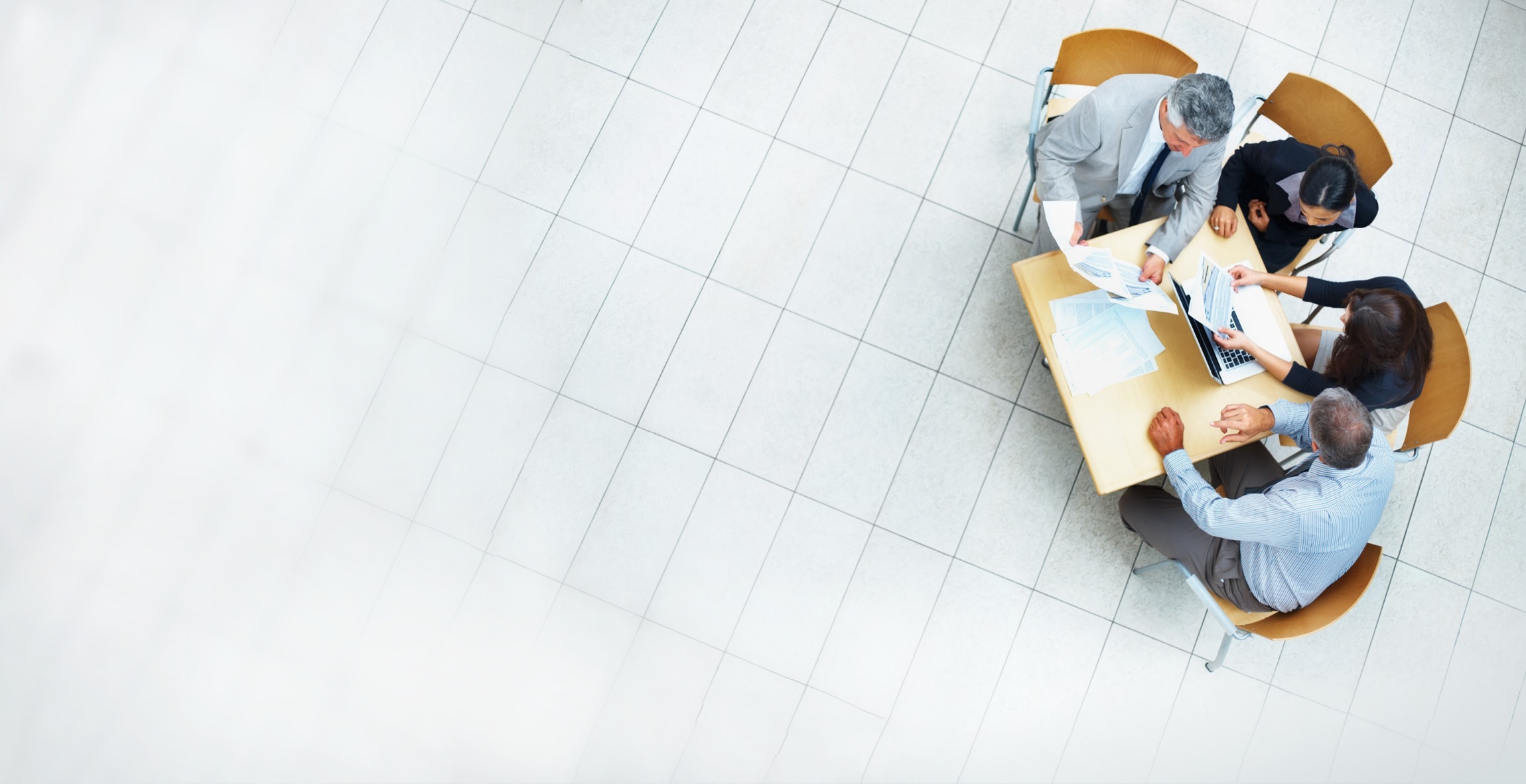 Life Insurance
Annuities
Workplace Benefits
Life Insurance Fundamentals
Life Insurance Products
Life Insurance Underwriting
Life Insurance Claims
Life Insurance Policy Provisions
Reinsurance
Annuity Fundamentals
Annuity Administration
Annuity Products
Workplace Fundamentals
Group Life Insurance
Group Life Underwriting
Institutional Retirement Products
General Interest
Artificial Intelligence (AI) Literacy
Financial Literacy and Wellness
7
[Speaker Notes: Industry Advantages courses can be grouped into Learning paths for planned, deeper learning. 
A Learning path is a group of courses (usually 8-12) around a related topic. 
There are Learning Paths for each product vertical (life/annuity/WPB) and one for other topics.
The Learning Paths shown here are available during the Trial.
Fundamentals Learning Paths cover basic knowledge for those new to the industry.
LOMA will add more learning paths in the future.
As needs arise, we can also create our own learning paths using any Industry Advantage content and/or by combining Industry Advantage courses with other courses.]
Course Delivery
LOMA and LIMRA send our LMS Admin proxy files
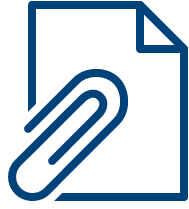 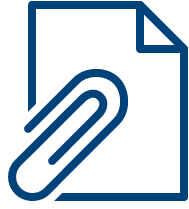 Our LMS Admin loads proxies in our LMS
LMS
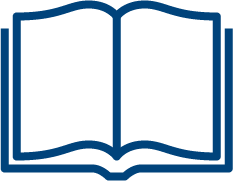 Our associates take courses
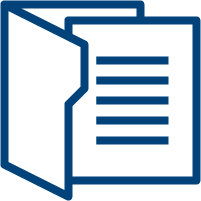 Our LMS Admin runs usage reports
8
[Speaker Notes: Learners will access Industry Advantage content in our LMS just as they do other courses. The setup and delivery process is as follows:
LOMA will send our LMS admin small proxy files (one per IA course) that we will import into our LMS, just like with other courses. The proxy files are essentially course shells, with the actual courses residing on an external server. If our firewall has blocked access to the URL, we will have to ask IT to whitelist it.

Once we load the courses, we can grant access to specific associates up to the number of ‘seats’ in our subscription.

Associates can search for and find IA courses in our LMS and launch them like they do with other courses.

We can run reports on IA usage (by course, by learner, etc.) in our LMS just as we do with other courses. 

Periodically, LOMA and LIMRA will add courses to the library and sent us new proxy files to load in the LMS. All of our IA learners will have immediate access to the new courses.

Whenever an existing course is updated, the new version automatically takes affect in our LMS. We do not need to update the proxy files.]
Next Steps
Use this slide to describe next steps for your team(s)
9